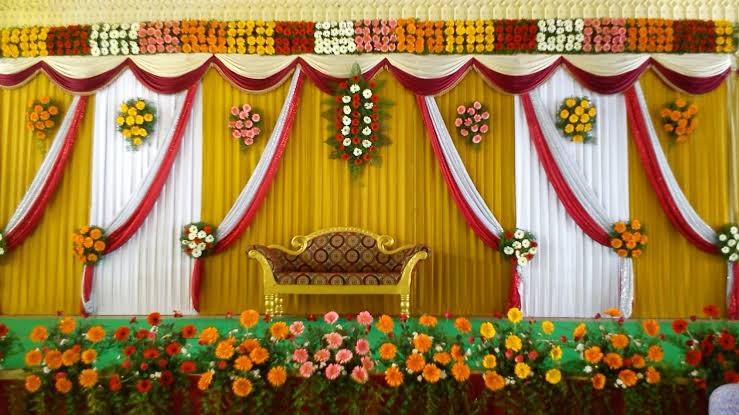 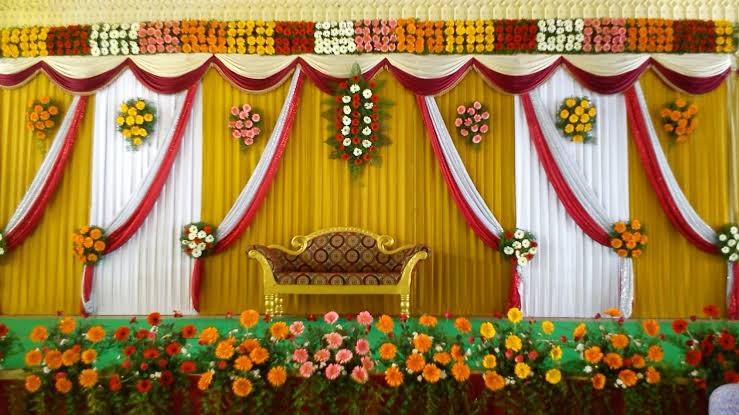 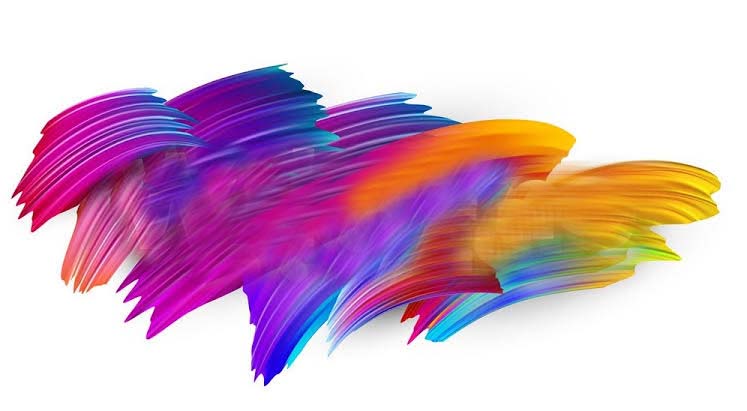 সবাইকে স্বাগত
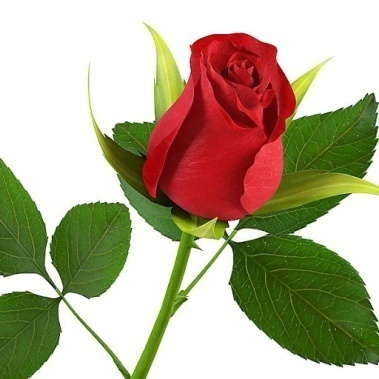 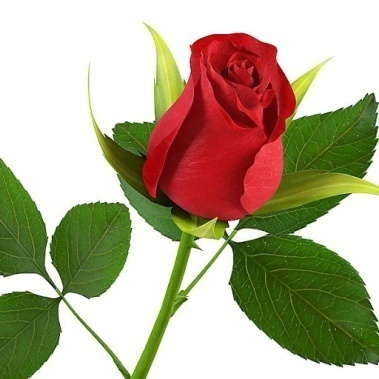 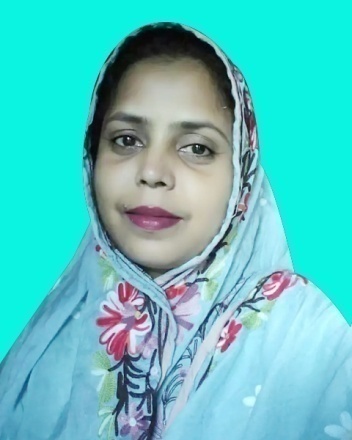 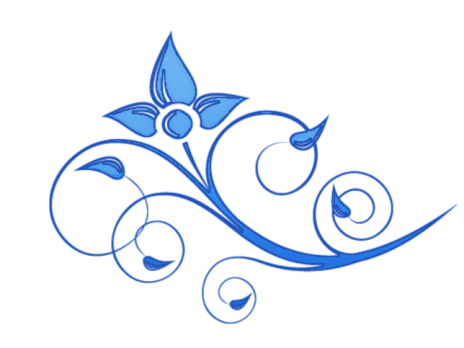 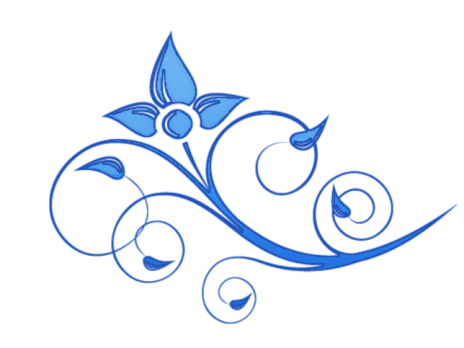 কন্টেন্ট প্রস্তুতকারী
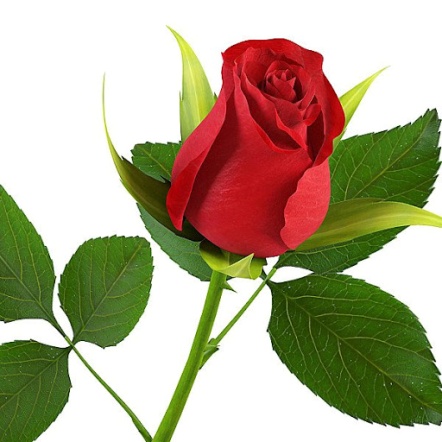 মীরা  রোকেয়া খাতুন
সহকারি শিক্ষক 
রাঢ়িশাল সরকারি প্রাথমিক বিদ্যালয়।
লাখাই,হবিগঞ্জ।
শ্রেণিঃ পঞ্চম
বিষয়ঃবাংলাদেশওবিশ্বপরিচয়
অধ্যায়ঃ ছয়
শিখনফল
এই পাঠ শেষে শিক্ষার্থীরা ----------------
১। খরা কাকে বলে তা বলতে পারবে।
২। বাংলাদেশের খরাপ্রবণ অঞ্চলগুলো চিহ্নিত করতে পারবে।
৩। খরার কারণ ও ফলাফল বর্ণনা করতে পারবে।
সোনামনিরা চল একটি ভিডিও দেখি।
ভিডিও টি কী সম্পর্কিত?
খরা
তোমরা বলতো, আজকের পাঠের বিষয় কী হতে পারে?
আজকের পাঠ
খরা
ছবি দুইটি মনযোগ সহকারে দেখ।
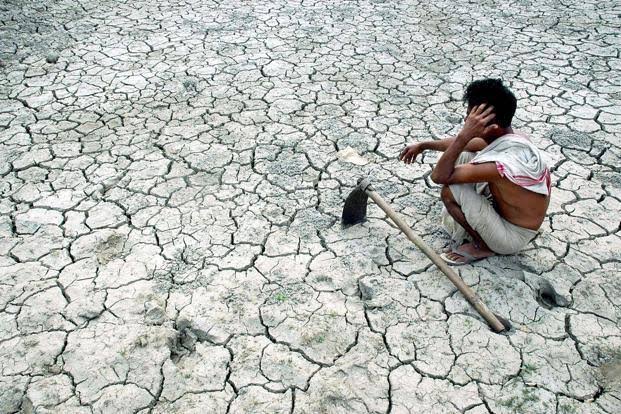 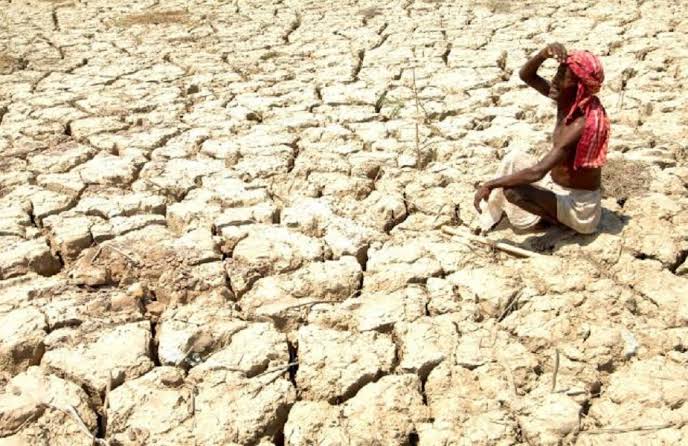 কেন জমির অবস্থা এমন হয়?
এই অবস্থা কে কী বলা হয়?
খরা
একক কাজ
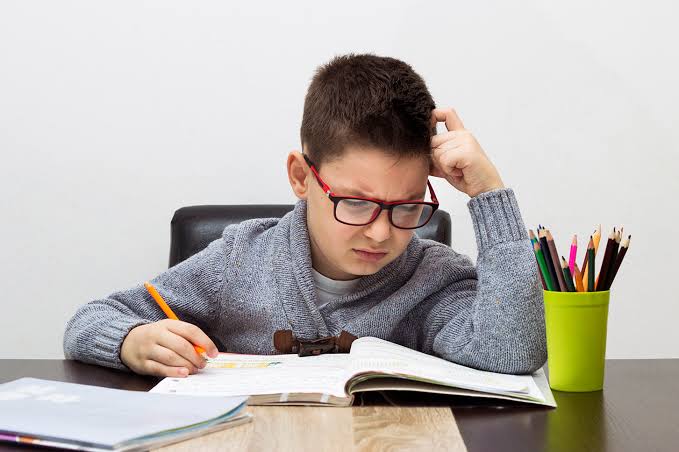 প্রশ্নঃ খরা বলতে কী বুঝ ?
তোমরা কী বলত পার, বাংলাদেশের কোন কোন অঞ্চল খরা প্রবণ এলাকা হিসবে চিহ্নিত?
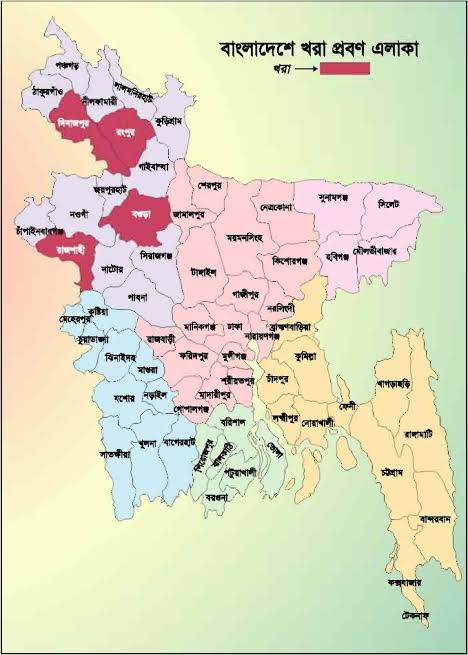 মানচিত্রে লাল চিহ্নিত এলাকা গুলো খরা প্রবণ।
রংপুর
দিনাজ পুর
বগুড়া
রাজশাহী
খরাপ্রবণ অঞ্চলগুলো কোন কোন বিভাগে অবস্থিত ?
খরাপ্রবণ অঞ্চলগুলো রাজশাহী ও রংপুর বিভাগে অবস্থিত।
বাংলাদেশের উত্তর –পশ্চিম অঞ্চলে দীর্ঘকাল ধরে শুষ্ক আবহাওয়া ও অপর্যাপ্ত বৃষ্টিপাত এবং অল্পসংখ্যক নদী থাকার কারণে খরার প্রবণতা বেশি।
সোনামনিরা খরা কেন হয়?
চল এবার খরার কারণ গুলো জেনে নেই।
খরার কারণঃ
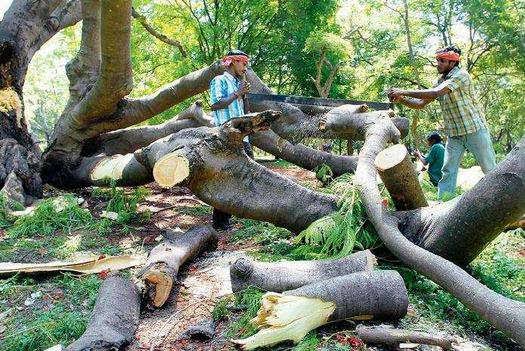 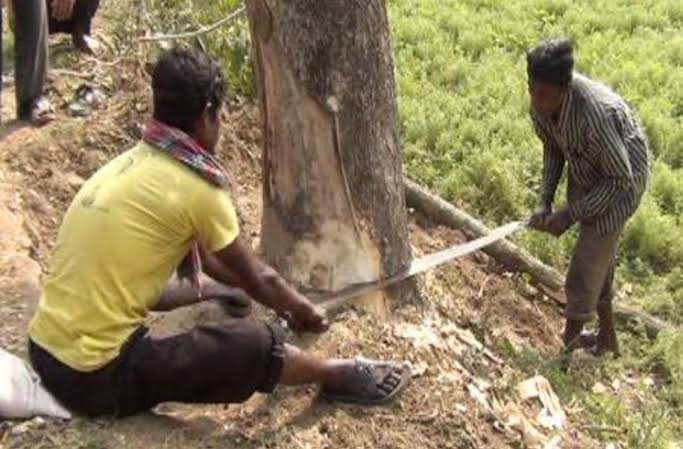 গাছ কেটে ফেলা।
গাছ কেটে ফেলার কারণে গাছের শিকড় মাটির মধ্যকার পানি ধরে রাখতে পারেনা। এরফলে খরার সৃষ্টি হয়।
খরার কারণঃ
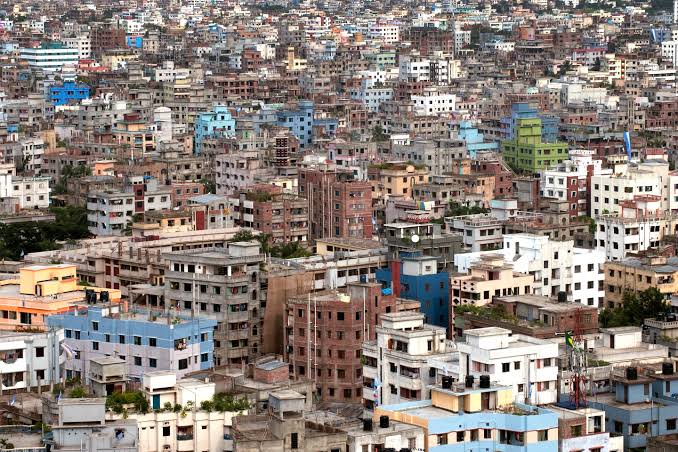 অধিকহারে ভবন নির্মাণের ফলে মাটি কংক্রিটে ঢেকে যায় এবং এই কংক্রিট পানি ধরে রাখতে পারে না।
খরার কারণঃ
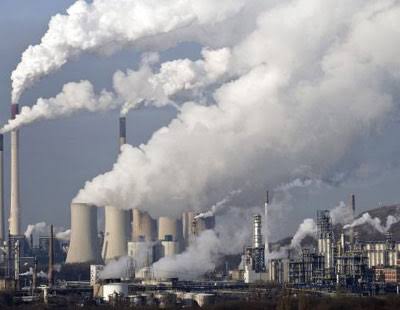 কলকারখানার মাধ্যমে বায়ু দূষণের ফলে তাপমাত্রা বেড়ে যায় এবং পরিবেশ শুষ্ক হয়ে যায়। ফলে খরা হয়।
খরার কারণঃ
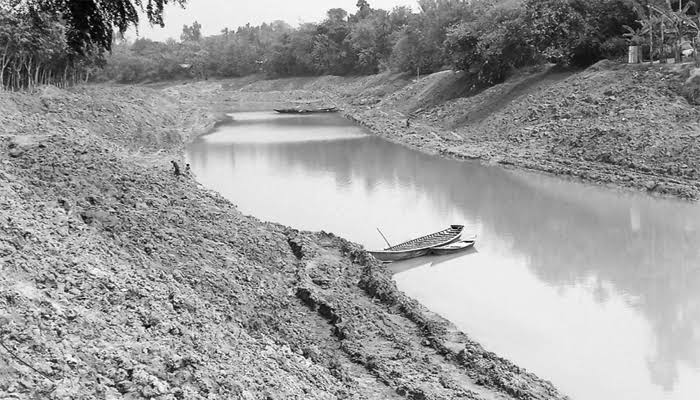 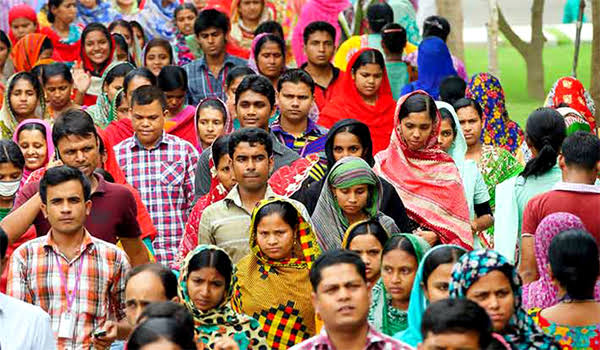 অধিক জনসংখ্যা
নদী ভরাট
অধিক জনসংখ্যা বৃদ্ধি ও নদী ভরাটের কারণে ও খরার সৃষ্টি হয়।
জোড়ায় কাজ
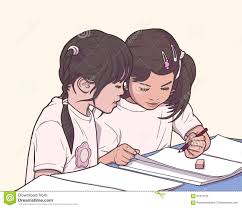 প্রশ্নঃ কী কী কারণে খরা হয়? খরার পাঁচটি কারণ লেখ।
সোনামনিরা তোমরা কী বলতে পার, খরার ফলে কী হয়?
চল এবার খরার ফলে যা হয় তা দেখি।
খরার ফলাফলঃ
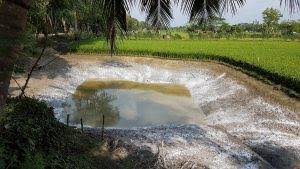 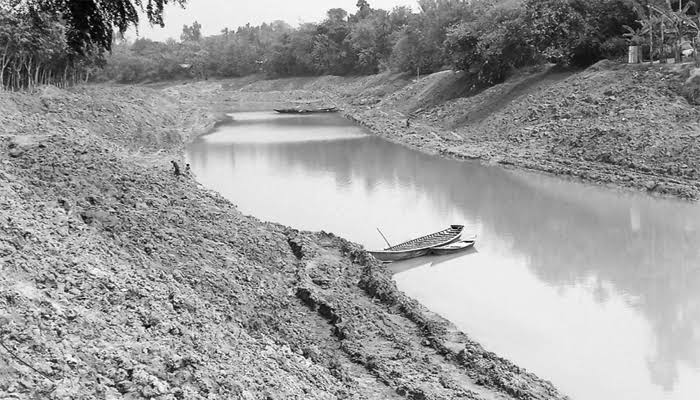 পুকুর,
নদী,
খাল 
এবং
 বিল 
শুকিয়ে 
যায়।
পুকুর
নদী
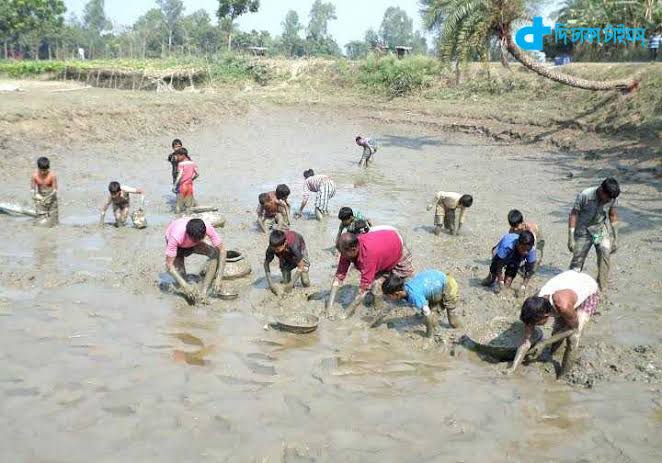 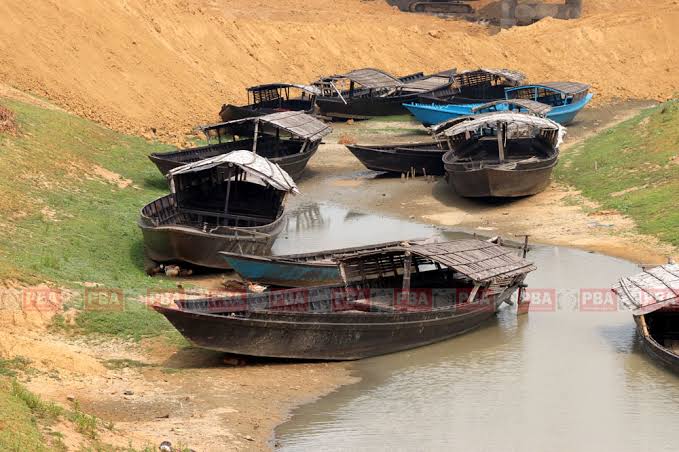 বিল
খাল
খরার ফলাফলঃ
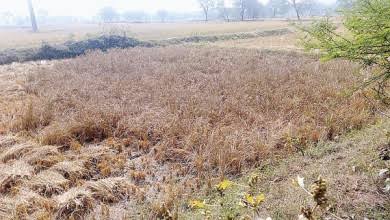 ফসল ফলাতে কষ্ট হয়।
খরার ফলাফলঃ
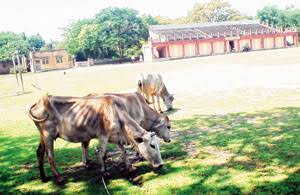 গবাদি পশুর খাদ্য সংকট দেখা দেয়।
খরার ফলাফলঃ
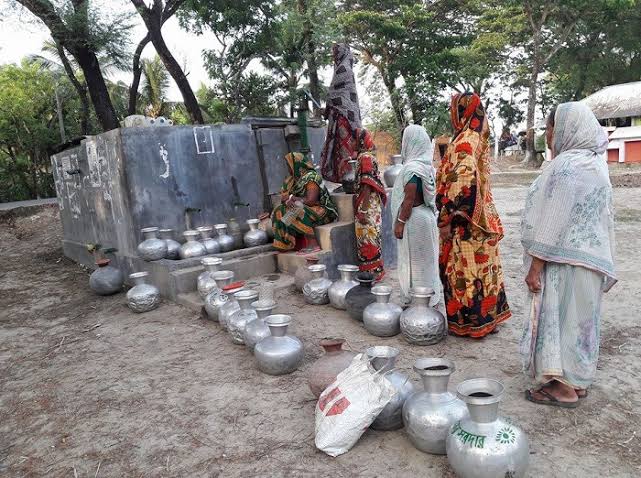 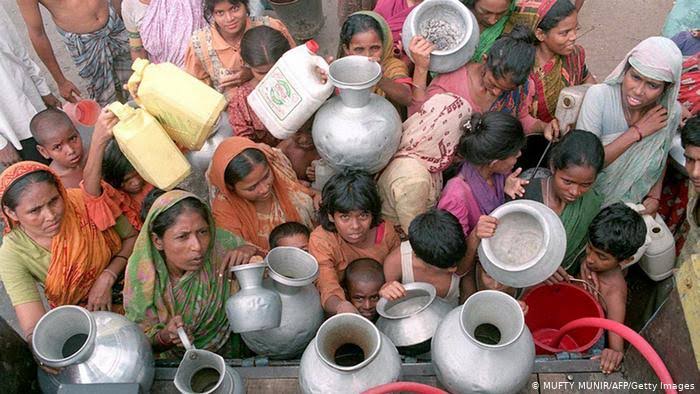 খাবার পানির অভাব দেখা দেয়।
দলীয় কাজ
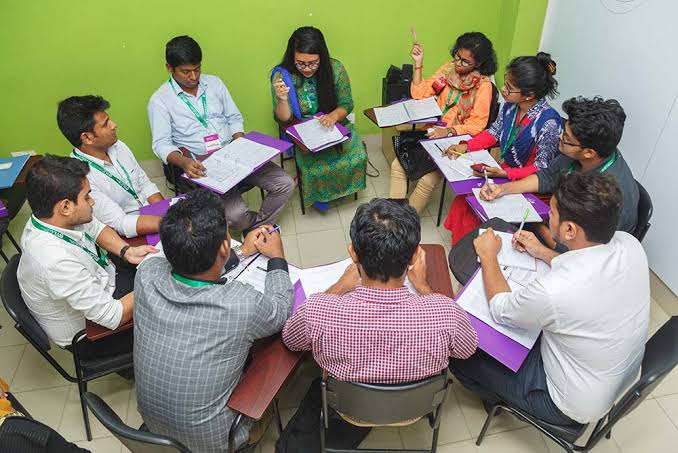 নিচের প্রতিটি ক্ষেত্রে খরার প্রভাব লেখ।
পাঠ্যবই সংযোগ
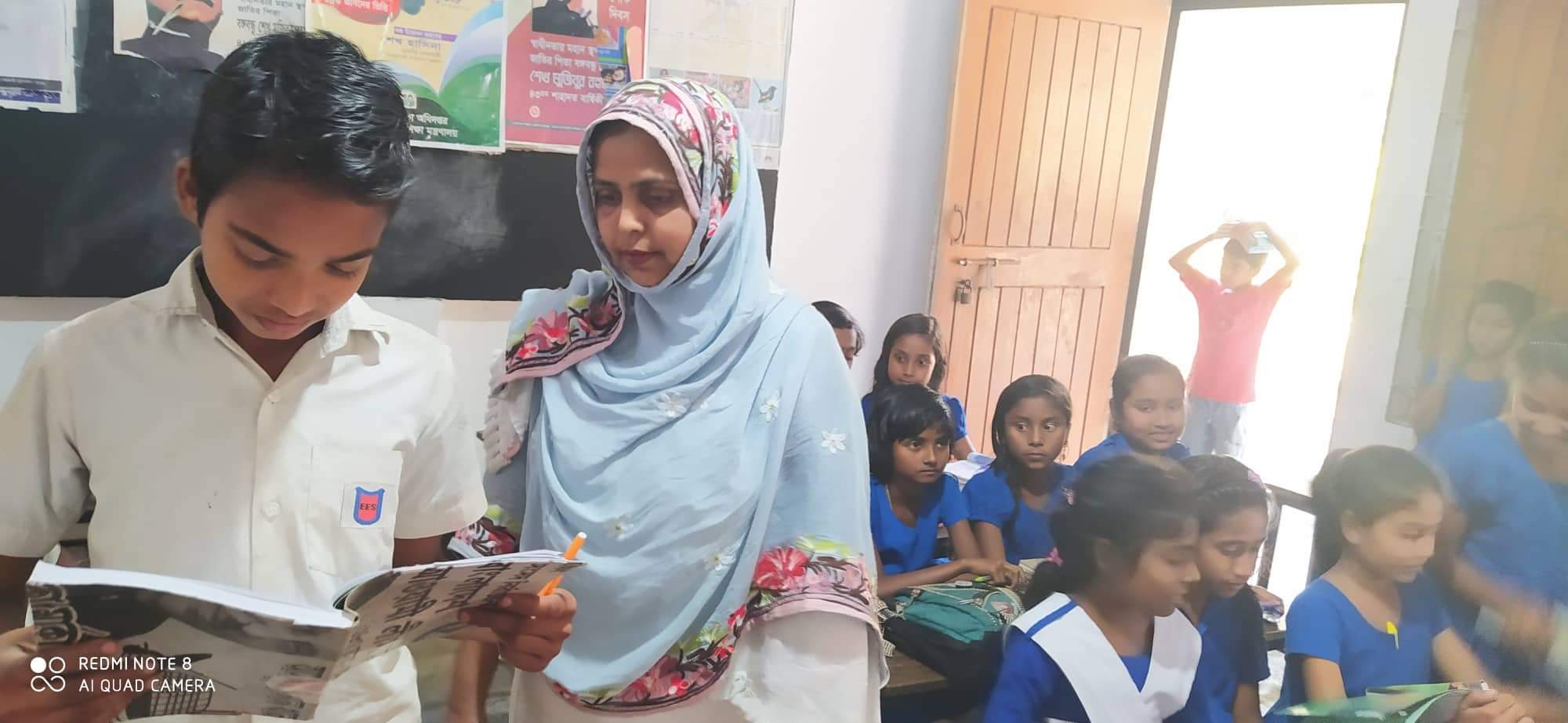 তোমার বাংলাদেশ ও বিশ্বপরিচয় বইয়ের ৫২ ও ৫৩ পৃষ্ঠা খুলে মনযোগ সহকারে পড়।
মূল্যায়ন
এসো মিলিয়ে দেখি
সঠিক উত্তর টি খাতায় লেখ।
(১) খরা সৃষ্টি হয় কী কারণে ?

(ক) বাতাসের অভাবে
(খ) ফসলের অভাবে
(গ) পানির অভাবে
(ঘ) বন্যার অভাবে
(২) খরার সময় মানুষের তেমন কী থাকেনা ?

(খ) কাপড়
(ক) কাজ
(গ) খাবার
(ঘ) ওষুধ
(৩) বাংলাদেশের খরা প্রবণ অঞ্চল কোনটি ?

(ক) উত্তর-পশ্চিমাঞ্চল
(খ) উত্তরাঞ্চল
(গ) পূর্বাঞ্চল
(ঘ) দক্ষিণাঞ্চল
বাড়ির কাজ
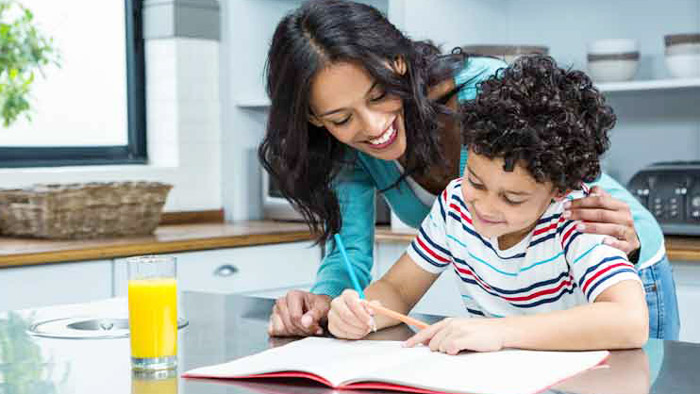 বাংলাদেশের উত্তর-পশ্চিম অঞ্চলে খরার প্রবণতা বেশি হওয়ার কারণ গুলো পাঁচটি বাক্যে লেখ।
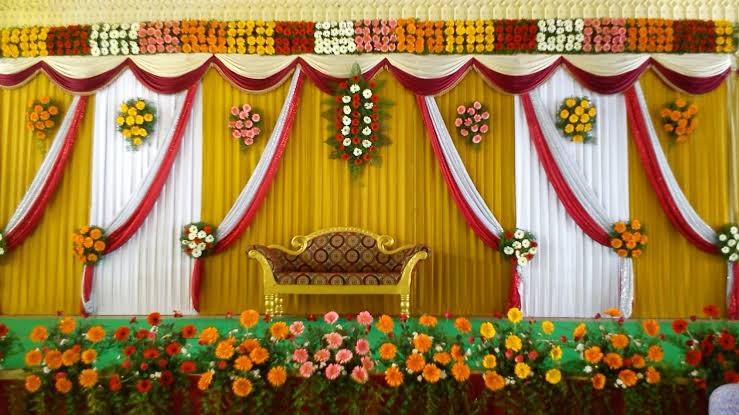 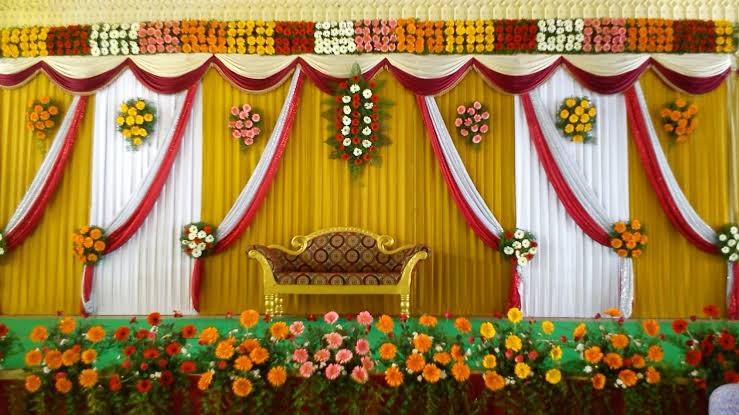 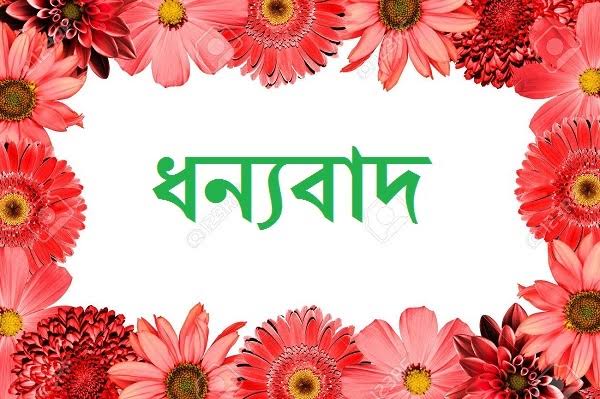 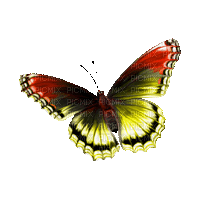 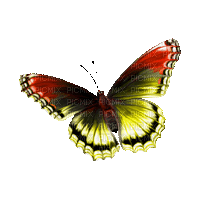 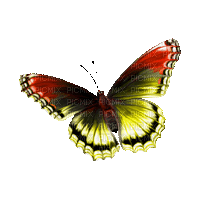 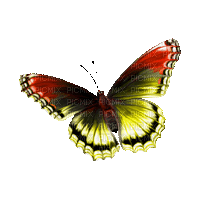 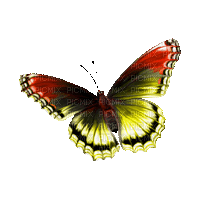 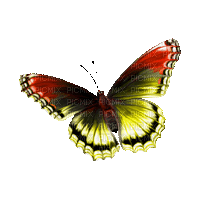